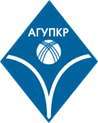 КЫРГЫЗ РЕСПУБЛИКАСЫНЫН ПРЕЗИДЕНТИНЕ КАРАШТУУ БАШКАРУУ АКАДЕМИЯСЫАКАДЕМИЯ ГОСУДАРСТВЕННОГО УПРАВЛЕНИЯ ПРИ ПРЕЗИДЕНТЕ КЫРГЫЗСКОЙ РЕСПУБЛИКИ
НИК 
«Экономика и ГМУ: цифровая трансформация»
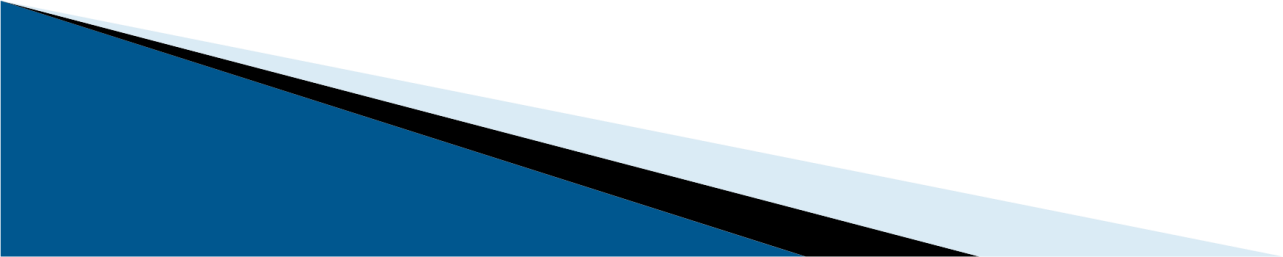 СИЛЬНЫЕ КАДРЫ, СИЛЬНАЯ СТРАНА
Миссия научно-исследовательской кафедры «Цифровая экономика»
развитие научного потенциала в области цифровой трансформации экономики, государственного и муниципального управления
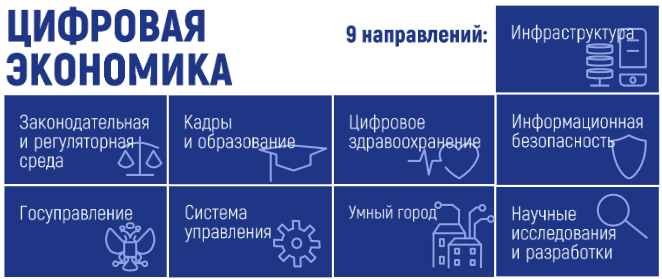 Целью деятельности НИК
является выработка научно-исследовательских и проектно-изыскательских компетенций у студентов/магистрантов/аспирантов Академии в сфере цифровой трансформации экономических и управленческих процессов
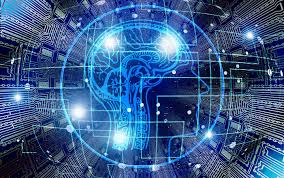 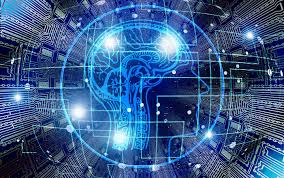 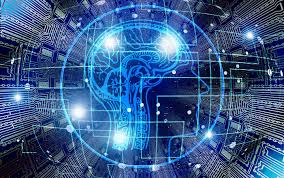 Выпускник, освоивший дисциплину:
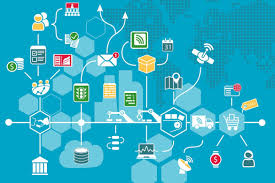 Должен знать: 
1) знать основные теоретические подходы к анализу различных экономических и управленческих ситуаций на отраслевом и макроэкономическом уровне, и уметь правильно моделировать ситуацию с учетом технологических, поведенческих, институционально-правовых особенностей цифровой трансформации различных процессов; 
2) знать специфику (международную и национальную) форм государственного предпринимательства и сотрудничества с бизнесом при формировании цифровой экономики и управления.
Должен уметь:
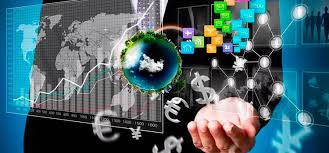 1) уметь выделять и соотносить негативные и позитивные факторы цифровой трансформации, определять степень их воздействия на макро- и микроэкономические показатели, на возможности ведения бизнеса и решение экологических проблем; 
2) понимать особенности и возможности современных и перспективных информационно-коммуникационных технологий, составляющих основу цифровой экономики и цифрового управления
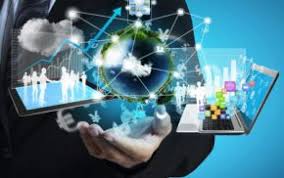 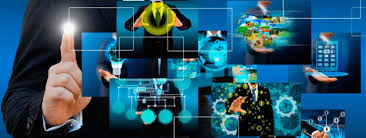 Должен владеть:
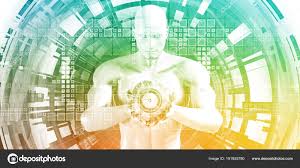 1) владеть методами анализа цифровой экономики, оценки эффективности цифровой трансформации государственного и муниципального управления; 
2) владеть методами оценки экономической политики и функций государства в новых технологических условиях.
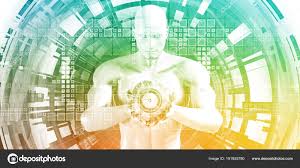 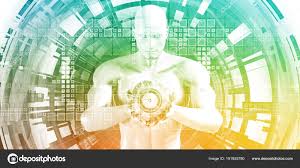 Должен демонстрировать способность и готовность:
применять полученные знания и практический опыт в области принятия управленческих решений при цифровой трансформации.
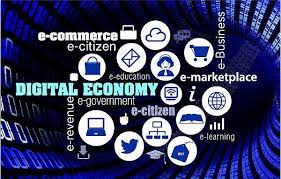 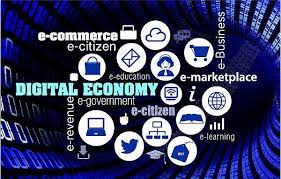 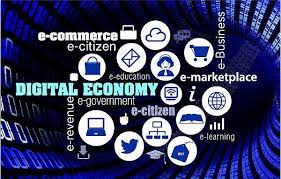 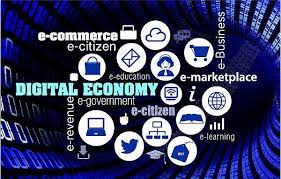 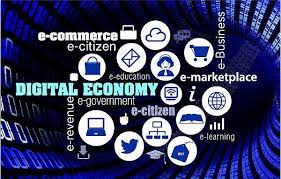 План мероприятий, проводимые НИК «Цифровая экономика»
Перспективный план Научно-исследовательские  направления НИК «Цифровая экономика»
Примерные тематики магистерских исследований
I. Цифровая экономика
Инновационная инфраструктура цифровой экономики. Дата-центры, технопарки и исследовательские центры.
Цифровая экономика как дальнейшее развитие информационной экономики
Движущие силы и этапы цифровой трансформации 
Технологические основы и инфраструктура цифровой экономики 
Микроэкономические изменения в ходе цифровой трансформации 
Макроэкономические параметры цифровой экономики 
Экономическая эффективность. Эффективность распределения, производства и потребления в условиях цифровой экономики 
Новые условия производства и изменение производительности в цифровой экономике 
Понятие big data. Новые подходы к накоплению и обработке данных в экономике и финансах на микро- и макроуровнях. 
Прогнозирование социально- экономических процессов в режиме реального времени (nowcasting) 
Цифровые технологии и возможности бизнеса
Цифровая компетентность субъектов хозяйствования
Влияние цифровизации бизнес-процессов на финансовые результаты хозяйствующего субъекта
II.Мировые тенденции развития цифровых технологий
Особенности стратегии построения цифровой экономики для России
Цифровая экономика США
Цифровая экономика Китая
Цифровая экономика стран Европейского союза. 
Цифровая экономика стран ЕАЭС
Существующие цифровые экономические стратегии в мире. 
 
III. Цифровизация промышленности
Цифровизация промышленного производства подразумевает интеграцию ряда прорывных технологий: виртуального моделирования, Интернета вещей, робототехники, искусственного интеллекта, больших данных, технологий облачных и граничных вычислений, предиктивной аналитики, новых стандартов связи и др.
Проблема создания и размещения дата-центров 
Интернет вещей, подключенный (умный) дом и умные города (автомобили без водителя) 
Большие данные и принятие решений. Искусственный интеллект 
Робототехника и 3-D печать 
Носимый интернет, имплантируемые технологии и цифровидение 
Распределенные вычисления и хранилище данных (облачное хранение) 
Открытые данные компьютерных поисковых систем и социальных сетей. Google Trends. YandexWorstat.
Базовые процедуры и техники обработки больших данных: простейшие методы машинного обучения (machine learning)
IV. «Цифровое государственное и муниципальное управление»
4.1. Политика и правовое регулирование цифровой трансформации страны
Нормативно-правовое регулирование цифровизации  государственного и муниципального управления в Кыргызстане
Роль государства в цифровой трансформации страны в Кыргызстане
Государственная политика цифровой трансформации страны: инструменты, методы и средства
Цифровая трансформация страны как инструмент развития регионов и обеспечения устойчивого развития страны.
Методы измерения и оценки эффективности цифровизации государственного и муниципального управления
Концепция «Электронного государства» и ее реализация в Кыргызстане
Концепция «Открытое правительство» и ее реализация в Кыргызстане
Цифровые инновации в государственном и муниципальном управлении
IV. Цифровое государственное управление
4.2. Цифровая среда государственного и муниципального управления
Система «Электронное правительство» и  его инфраструктура в Кыргызстане
Цифровая среда государственного управления, ее состав и ее развитие
Цифровая среда муниципального управления, ее состав и ее развитие
Межведомственное взаимодействие в цифровой форме, система «Тундук» 
Внутриведомственное взаимодействие в цифровой форме, системы электронного документооборота
IV. «Цифровое государственное и муниципальное управление»
4.3. Информационные технологии в деятельности государственных/муниципальных органов, в отдельных отраслях/секторах и сферах 
Цифровизация как инструмент совершенствования управленческих процессов в органах государственного и муниципального управления, методы и средства
Цифровизация деятельности органов государственного и муниципального управления (на примере конкретного органа управления)
Применение ИКТ в  отдельной отрасли или министерстве/ведомстве (здравоохранении, налоговой службе, образовании, правоохранительной сфере, управлении собственностью, кадрами, финансово-бюджетной сфере, госзакупок  и т.д. на выбор).
Веб-сайты госорганов как инструмент обеспечения прозрачности и взаимодействия с обществом: оценка, проблемы и решения
Зарубежный опыт цифровизации государственного и муниципального управления
Концепция «Умный город» и ее реализация в управлении городом Бишкек.
IV. «Цифровое государственное и муниципальное управление»
4.4. Цифровизация и государственная/муниципальная служба
Цифровая компетентность служащих, способы ее оценки и развития
Повышение квалификации и переподготовка служащих  с применением электронных (цифровых) дистанционных образовательных технологий и платформ
Государственная и муниципальная служба в условиях цифровизации
Социальные проблемы цифровизации и пути их решения 
Цифровая этика и гигиена служащих
Цифровизация как инструмент обеспечения открытости и противодействия коррупции
Цифровизация как инструмент совершенствования служебных и административных процессов в госоргане
IV. «Цифровое государственное и муниципальное управление»
4.5. Предоставление государственных и муниципальных услуг в цифровом формате
Цифровизации предоставления государственных и муниципальных услуг (на примере отдельных государственных и муниципальных органов)
Порталы государственных и муниципальных услуг как инструмент оказания услуг
Развитие взаимодействия государства и бизнеса в цифровой форме
Применение информационных технологий в предоставлении отдельных услуг (на выбор)
Зарубежный опыт цифровизации предоставления государственных и муниципальных услуг
Техническое регламентирование в сфере информационной безопасности государственных информационных ресурсов в Кыргызской Республике.
Развитие информационных систем управления социальной защиты населения в Кыргызской Республике.
IV. «Цифровое государственное и муниципальное управление»
4.6. Информационная безопасность в цифровой среде
Информационная безопасность в государственном управлении.
Организационно-правовые инструменты обеспечения безопасности государственных информационных систем и ресурсов
Государственная служба и информационная безопасность
V. Цифровизация финансовой системы 
Банковская  система КР в условиях цифровизации
Платежная система Кыргызской Республики в условиях цифровизации
Бюджетная система Кыргызской Республики в условиях цифровизации
Внедрение цифровых технологий на фондовый рынок КР
Внедрение и проблемы использования цифровых решений в работе казначейства КР
Проблемы построения цифровых экосистем в коммерческом банке
Экономические основы технологии распределенных реестров хранения информации (блокчейн) и криптовалют
Цифровое золото: ретроспективный анализ развития мировых криптовалют
VI. Цифровизация науки
Биотехнологии и решение экологических проблем в цифровой экономике 
Синтез технологий и экономические возможности 
Системы критериев для оценки развития цифровой экономики. (Этапы формирования. Основные индексы, характеризующие развитие цифровой экономики в странах мира. Эффективность оценки)
VI. Оценка вклада цифровизации в экономический рост
Цифровая грамотность населения 
Особенности конъюнктурного измерения цифровой активности предпринимателей в КР
 
VII. Рынок труда и компетенции кадров в цифровую эпоху
Характер изменений на рынке труда в условиях цифровизации. Структура спроса и предложения. 
Направления изменений на рынке капитала в условиях цифровой экономики. 
Организация труда и управление персоналом в цифровой экономике.
VIII. Внешняя торговля в цифровую эпоху
Цифровизация и ее влияние на  международную торговлю
Международная торговля в условиях цифровизации мировой экономики
Параметры развития и регулирование международной цифровой торговли
Последствия цифровой трансформации для международной торговли
Цифровые технологии для повышения конкурентоспособности внешней торговли
Цифровая трансформация внешней торговли:  электронная коммерция
Цифровизация  торговли как важнейшее условие роста  конкурентоспособности  экономик стран ЕАЭС
Совершенствование потенциала безбумажных способов электронной торговли
Формирование рынков криптовалюты в Кыргызской Республике
IX. Реальная экономика
Конкурентоспособность экономики Кыргызской Республики: факторы формирования и направления развития.
Стратегии развития и повышения эффективности использования производственного потенциала организаций отрасли экономики (по отраслям экономики).
Конкурентоспособность (конкурентные преимущества) организаций отрасли экономики (по отраслям экономики)
Хозяйственный механизм функционирования организаций сельского, лесного хозяйства и других отраслей экономики
Содержание и эффективность процессов интеграции, кооперации и специализации организаций отрасли экономики (по отраслям экономики)
Методический инструментарий оценки стоимости нематериальных активов организаций
Оптимизация товаропроводящих сетей организаций отрасли экономики (по отраслям экономики)
Инновационная деятельность предприятия: содержание и направления повышения эффективности
Инвестиционная политика предприятия и принципы её формирования
IX. Реальная экономика
Механизм управления конкурентоспособностью регионов и стратегии ее повышения
Стратегии развития и повышения эффективности использования производственного потенциала региональной экономики
Методический инструментарий государственного антимонопольного регулирования отраслевых рынков
Стратегия и факторы технологического развития промышленного комплекса в условиях формирования инновационной экономики
Информационный консалтинг проектов технического перевооружения организаций реального сектора экономики
Система мониторинга состояния и развития научно-технической и производственной сфер региональной экономики
Система управления и содержание региональной научно-технической и инновационной политики
Организационно-экономический механизм развития и повышения эффективности функционирования региональной инновационной инфраструктуры
Концепция устойчивого развития туризма в регионе
Маркетинговые исследования региональных рынков туристических услуг
IX. Реальная экономика
Инфраструктура поддержки малого и среднего предпринимательства Кыргызской Республики 
Государственная инновационная политика
Инвестиционная привлекательность региональной экономики
Устойчивое развитие региональной экономики
Макроэкономические механизмы повышения производительности труда в экономике
Ценовое взаимодействие организаций на отраслевых рынках
Эконометрические исследования факторов эффективности функционирования, инвестиционной и инновационной активности предприятий различных отраслей экономики